INSTALLATION DES PLATE-FORMES EN BOIS
Par les élèves internes du Week-end le Samedi 15 Novembre 2014
Mise en place des plate-formes en bois
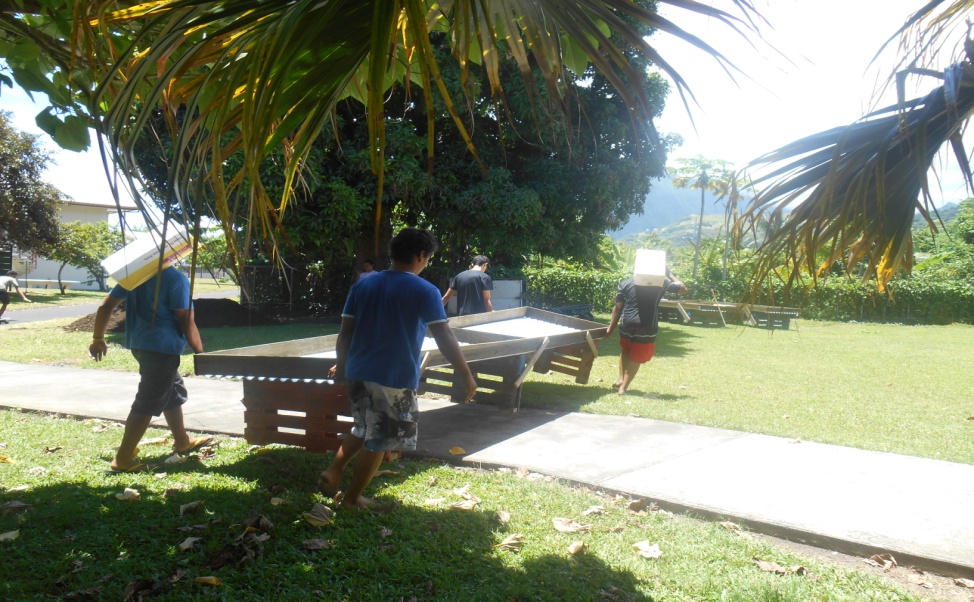 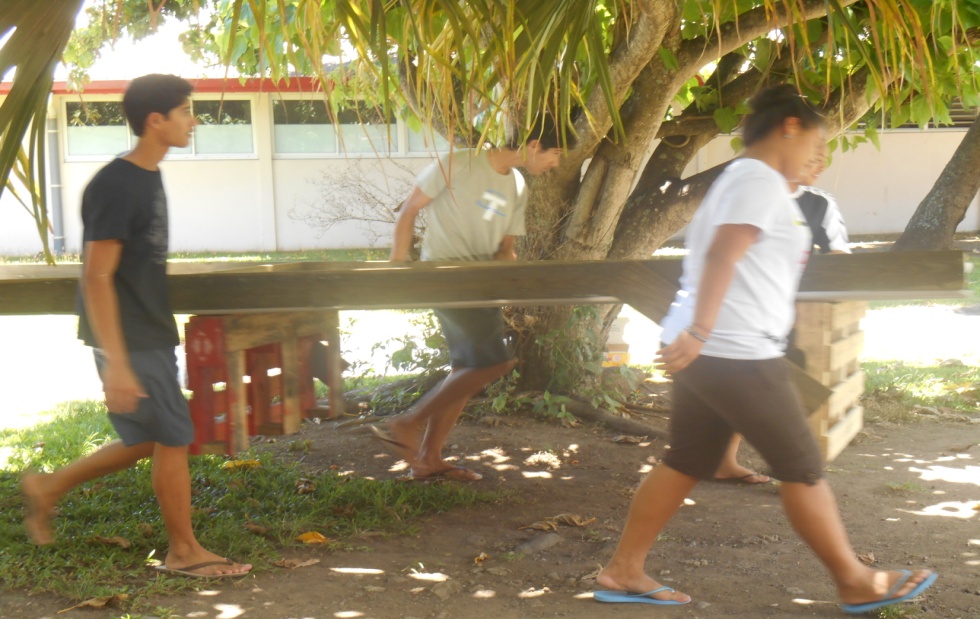 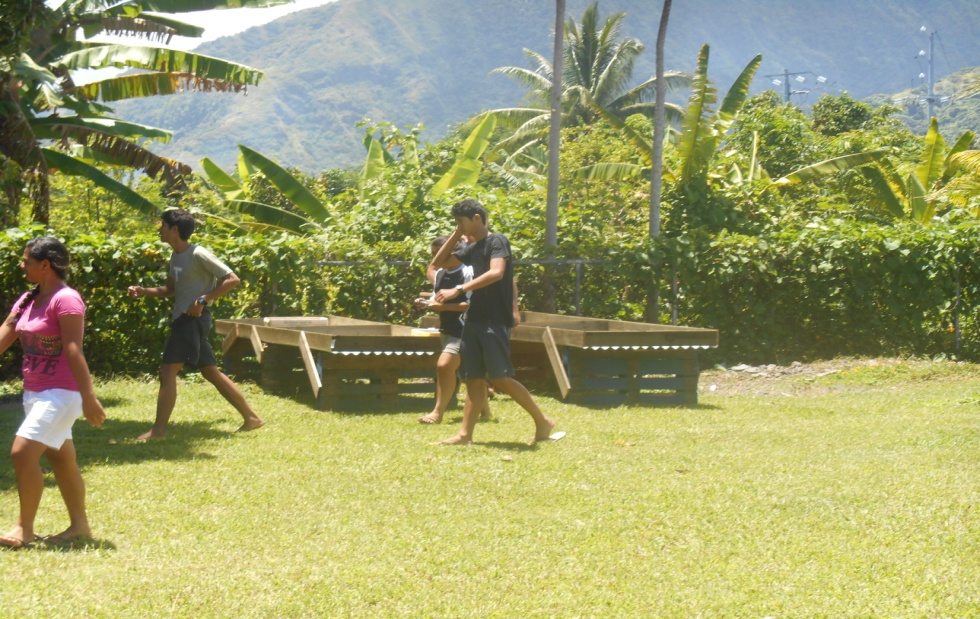 Les filles comme les garçons se sont relayés à la pelle
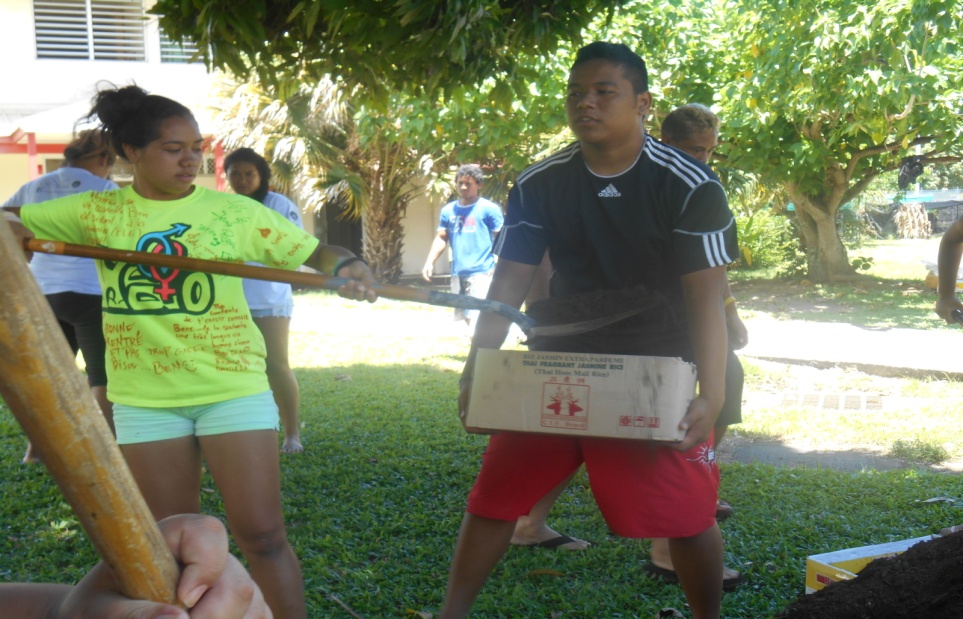 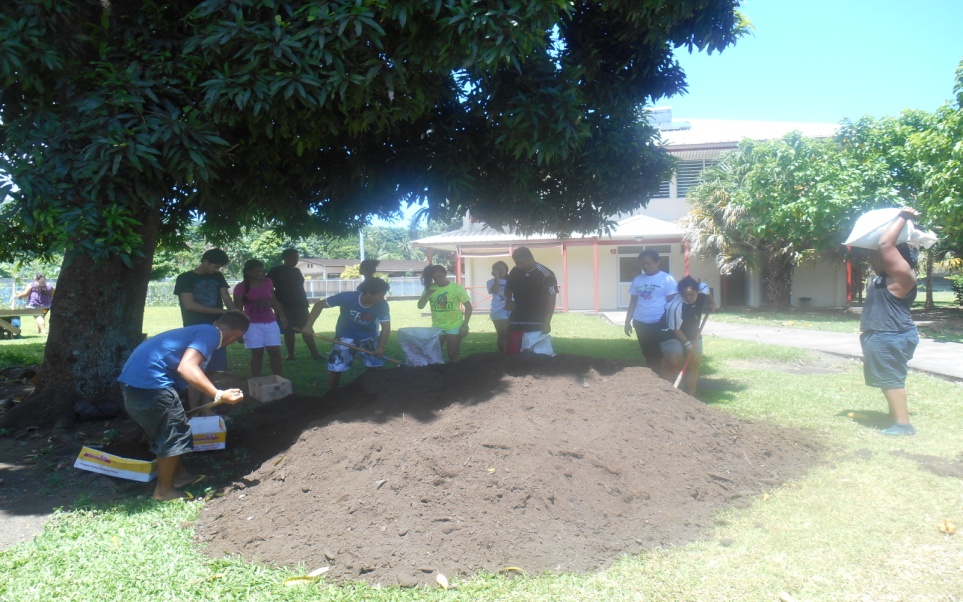 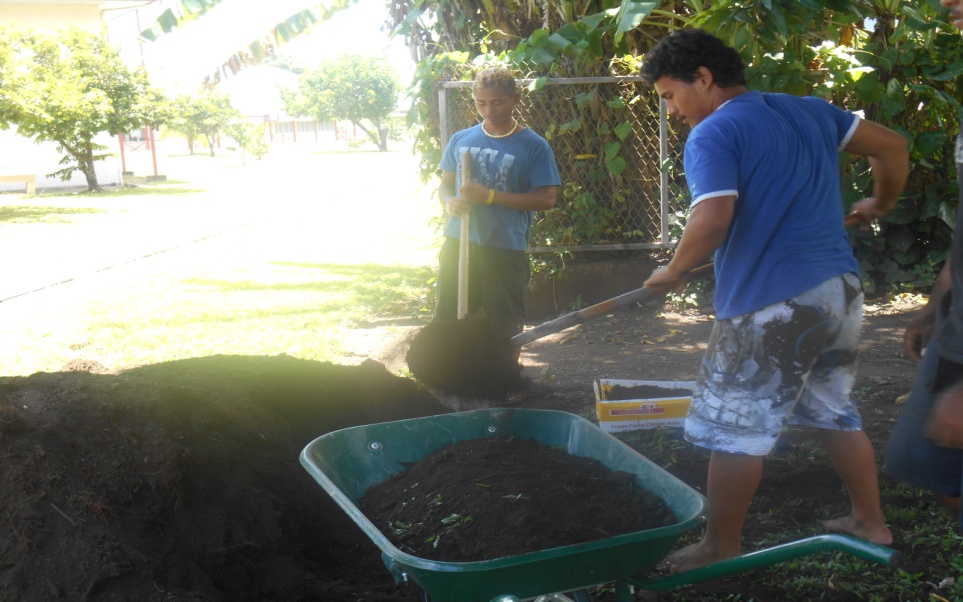 Placement du terreau dans les plate-forme en bois
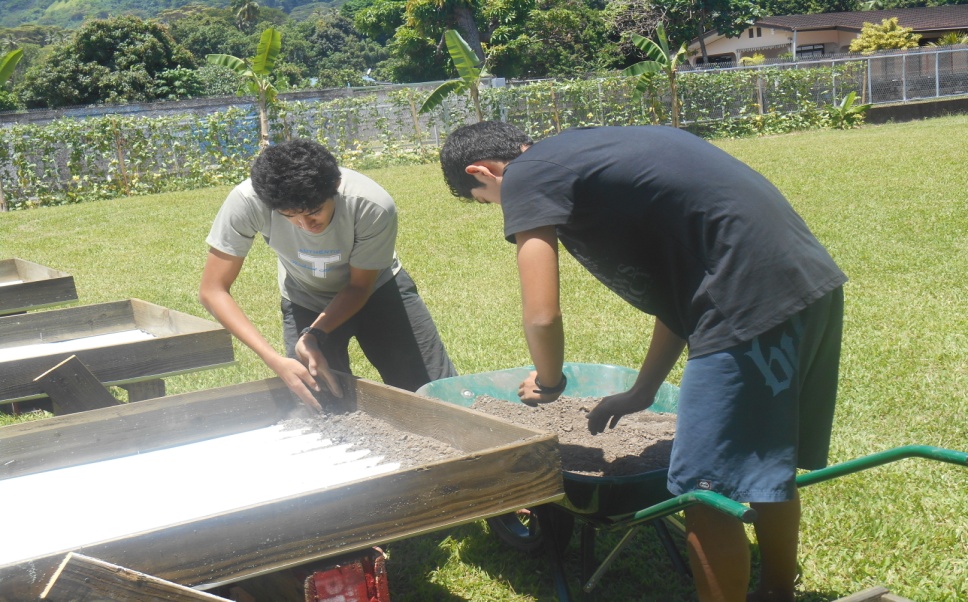 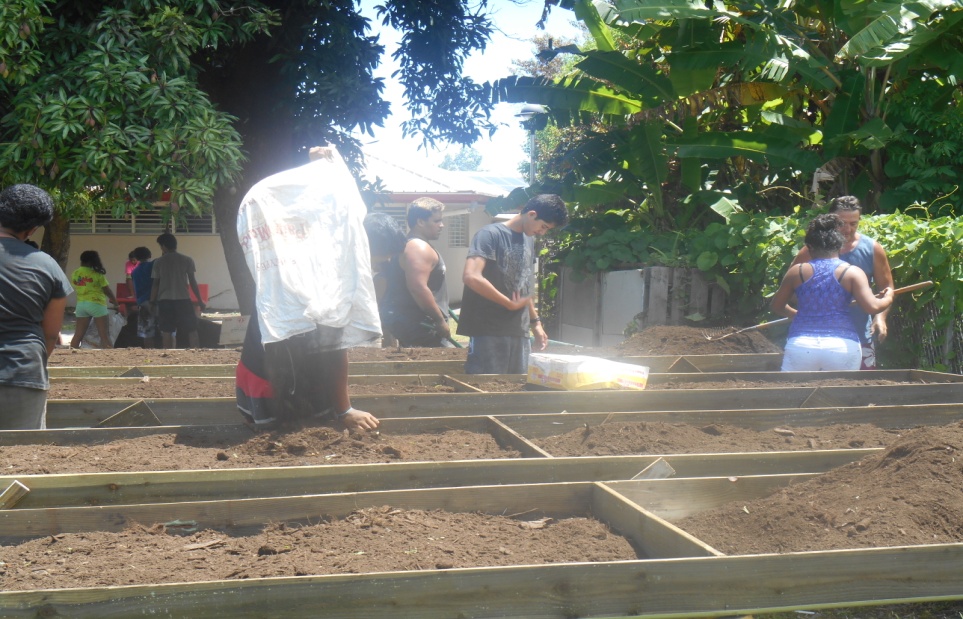 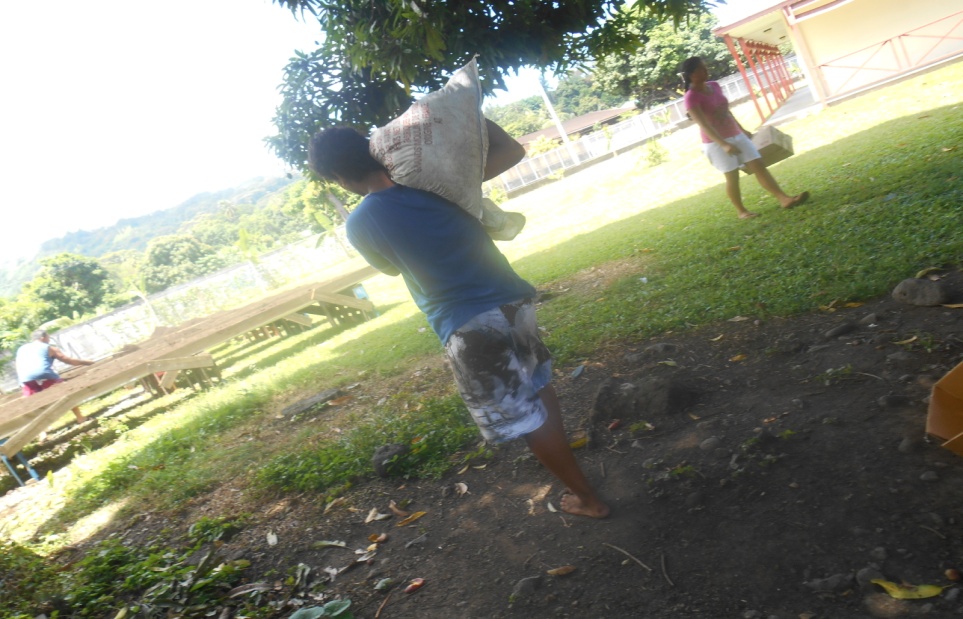 Des internes motivés et participatifs
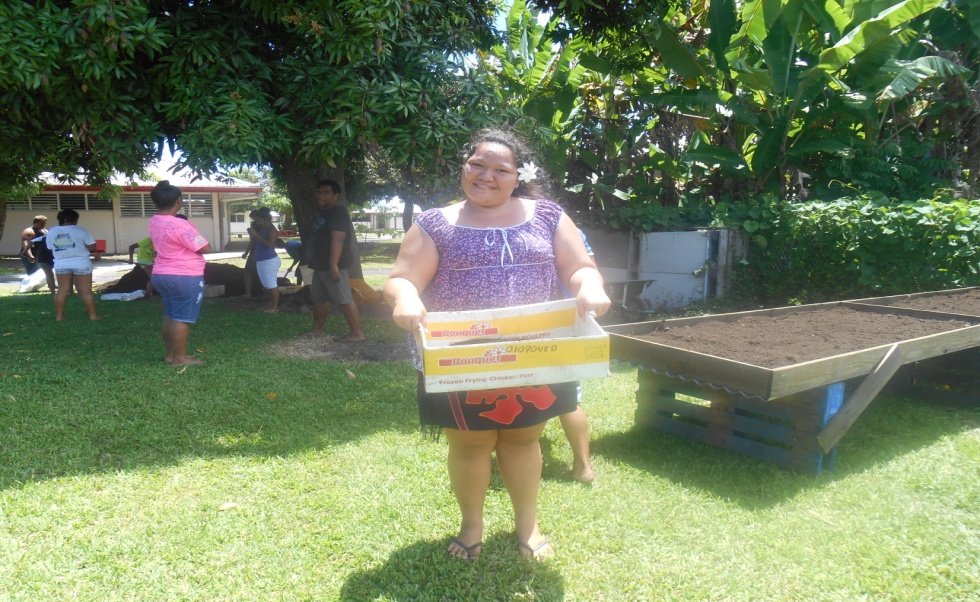 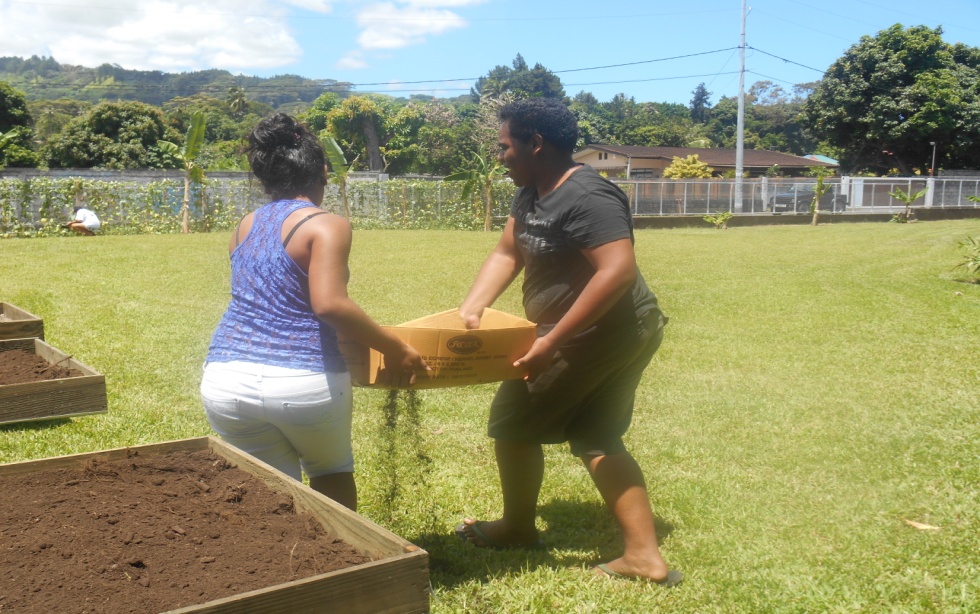 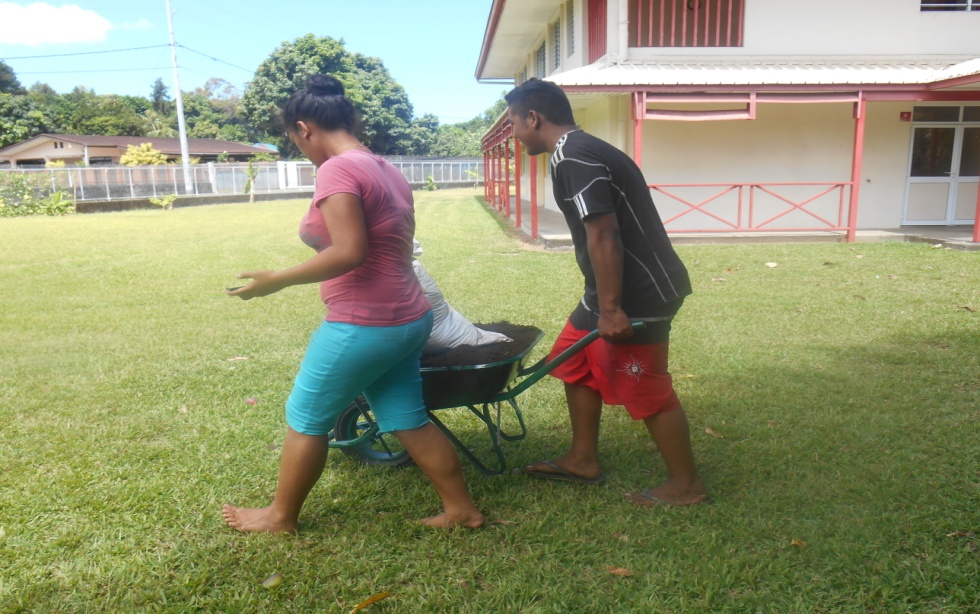 Les finitions
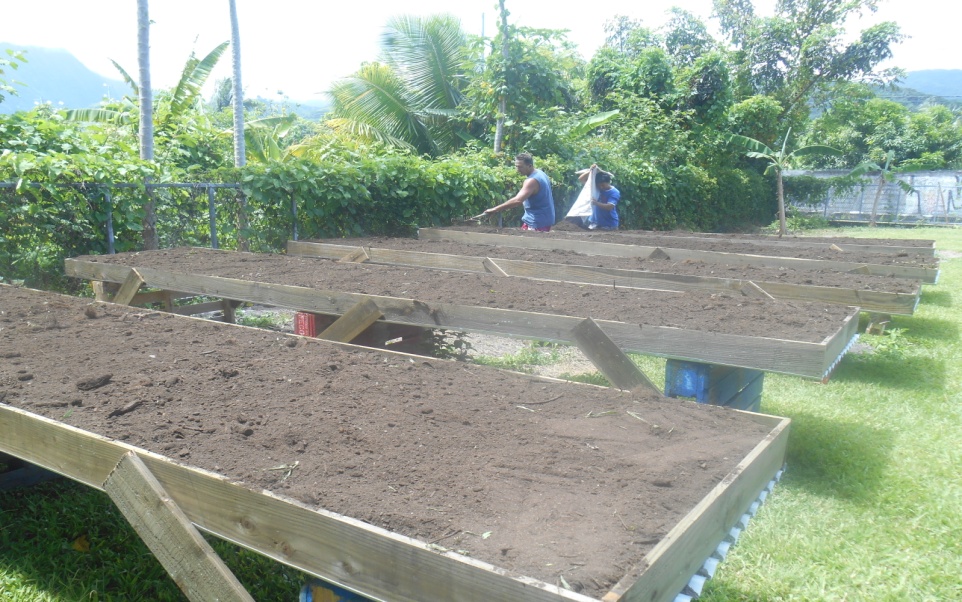 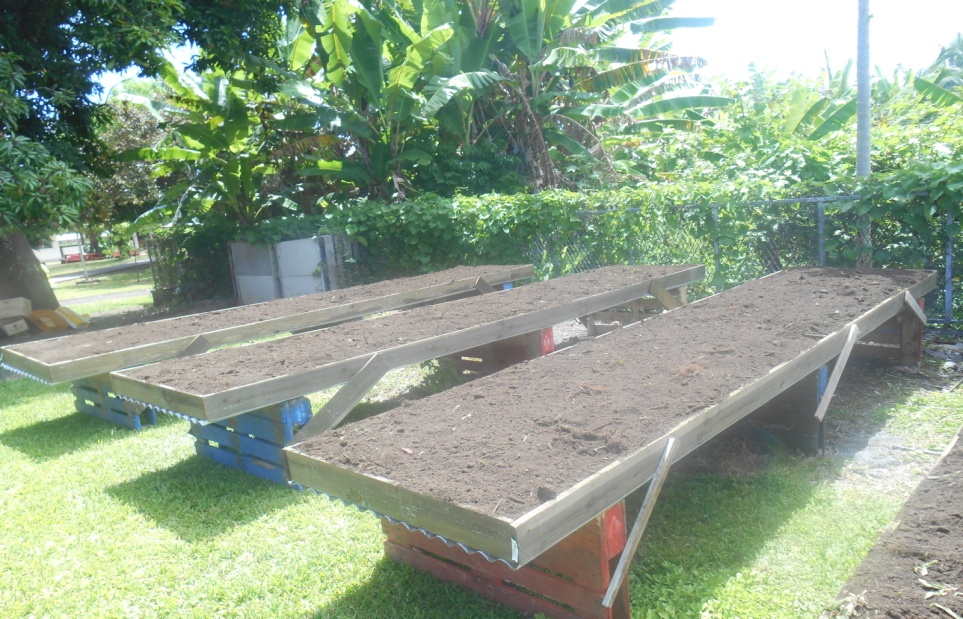 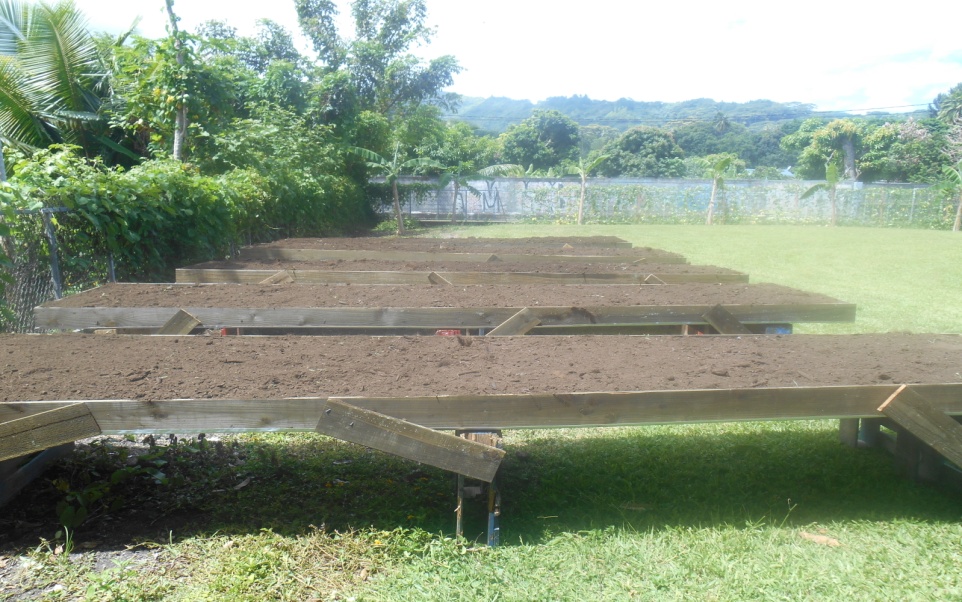